INNOVATIVE PROJECT
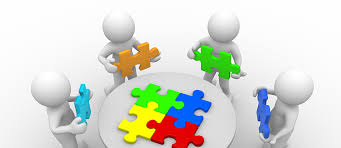 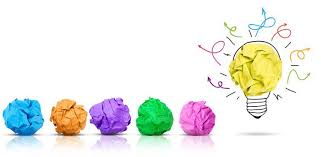 What Is Innovation?
Innovation can be defined as a new idea, device or method .  

However, innovation is often also viewed as the application of better solutions.

The solutions that meet new requirements, unarticulated needs, or existing market needs . 

Such innovation takes place through the provision of more-effective products, processes, services, technologies, or business models that are made available to markets, governments and society.
Introduction To Innovation
The term "innovation" can be defined as something original and more effective .
Innovation is related to, but not the same as, invention.
As innovation is more apt to involve the practical implementation of an invention (i.e. new/improved ability) to make a meaningful impact in the market or society,
And not all innovations require an invention.
 Innovation often manifests itself viva the engineering process, when the problem being solved is of a technical or scientific nature.
Diffusion of innovation:
Diffusion of innovation research was first started in 1903 by seminal researcher Gabriel Tarde, who first plotted the S-shaped diffusion curve. Tarde defined the innovation-decision process as a series of steps that includes:
First knowledge
Forming an attitude
A decision to adopt or reject
Implementation and use
Confirmation of the decision
Rankings:
Many research studies try to rank countries based on measures of innovation. Common areas of focus include: 
High-techcompanies , manufacturing, patents, post secondary education, research and development, and research personnel. The left ranking of the top 10 countries below is based on the 2016 Bloomberg Innovation Index. However, studies may vary widely; for example the Global Innovation Index 2016 ranks Switzerland as number one wherein countries like South Korea  and Japan do not even make the top ten.
Directions of innovations:
All innovations are ultimately directed at changing qualitative and or quantitative factors of learning outcomes:
Qualitative: better knowledge, more effective skills, important competencies, character development, values, dispositions, effective job placement, and job performance; and
Quantitative: improved learning parameters such as test results, volume of information learned, amount of skills or competencies developed, college enrollment numbers, measured student performance, retention, attrition, graduation rate, number of students in class, cost, and time efficiency.
The role of innovation
Innovation is important at all stages of development; specifically, the creation and diffusion of technologies are important for economic growth and welfare across all economies. 
Different types of innovation play a role at various stages .
Opportunities for successful innovation experiments and a potentially different framework for development are emerging.
 Notably, these opportunities result from the rise of information and communication technologies, the development of global value chains.
Creativity and innovation:
Creativity is the ability to think and act in ways that are new and novel. In our minds, there are two kinds of creativity, innovation and invention. Innovation is thinking creatively about something that already exists (e.g., the tape recorder, Walkman, and CD player are all innovations on the phonograph). 
Creativity is a phenomenon whereby something new and somehow valuable is formed. The created item may be intangible (such as an idea, a scientific theory, a musical composition, or a joke) or a physical object (such as an invention, a literary work, or a painting).
Scholarly interest in creativity is found in a number of disciplines: engineering, psychology ,  cognitive science, education, philosophy(particularly philosophy of science), technology , theology, sociology, linguistics, business studies, songwriting, and economics, 
Covering the relations between creativity and general intelligence, personality type, mental and neurological processes, mental health, or artificial intelligence; the potential for fostering creativity through education and training; the maximization of creativity for national economic benefit, and the application of creative resources to improve the effectiveness of teaching and learning.
Goals
One driver for innovation programs in corporations is to achieve growth objectives. I\
Innovation is the key element in providing aggressive top-line growth, and for increasing bottom-line results.
One survey across a large number of manufacturing and services organizations found, ranked in decreasing order of popularity, that systematic programs of organizational innovation are most frequently driven by: improved quality, creation of new markets, extension of the product range, reduced labor costs, improved production processes, reduced materials, reduced environmental damage, replacement of products/services, reduced energy consumption, conformance to regulations.
These goals vary between improvements to products, processes and services and dispel a popular myth that innovation deals mainly with new product development. 
Programs of organizational innovation are typically tightly linked to organizational goals and objectives, to the business plan, and to market competitive positioning. 
Most of the goals could apply to any organization be it a manufacturing facility, marketing firm, hospital or local government. Whether innovation goals are successfully achieved or otherwise depends greatly on the environment prevailing in the firm.
Summary:
Fresh thinking that creates value.
Technically, “innovation” is defined merely as “introducing something new;” there are no qualifiers of how ground-breaking or world-shattering that something needs to be:
Only that it needs to be better than what was there before. And that’s where the trouble starts when an organization requests “innovation services” from a consulting firm. Exactly what are they really requesting? The fact is, innovation means different things to different people.”